CS2911Week 3, Class 2
Today
The Internet Stack
Packet Encapsulation
Tomorrow
UDP and TCP
SE-2811
Slide design: Dr. Mark L. Hornick
Content: Dr. Hornick
Errors: Dr. Yoder
1
[Speaker Notes: And Week 3, Class 1

18q1: Print 1-2,8-17]
Network Layers
Internet protocol stack
Application
Transport
Network
Link
Physical
SE-2811
Dr.Yoder
2
Nested Packets
Ethernet Packet
SE-2811
Dr.Yoder
3
Nested Packets
Ethernet 
Header
Ethernet Payload
SE-2811
Dr.Yoder
4
Nested Packets
Ethernet 
Header
IP 
Header
IP Payload
SE-2811
Dr.Yoder
5
Nested Packets
Ethernet 
Header
IP 
Header
TCP
Header
TCP Payload
SE-2811
Dr.Yoder
6
Nested Packets
HTTP 
Payload
Ethernet 
Header
IP 
Header
TCP
Header
HTTP 
Header
SE-2811
Dr.Yoder
7
Nested Packets
Ethernet 
Header
Ethernet Payload
Ethernet 
Header
IP 
Header
IP Payload
Ethernet 
Header
IP 
Header
TCP
Header
TCP Payload
Ethernet 
Header
IP 
Header
TCP
Header
HTTP 
Header
HTTP 
Payload
SE-2811
Dr.Yoder
8
UDP
Transport-layer protocol
Uses Network Layer to send a single packet at application's request
Provides checksum
Detects errors in packet
Guides packet to right program
Demultiplexing
See Chapter 3: Transport Layer
CS2911 Dr. Yoder
9
UDP demultiplexing
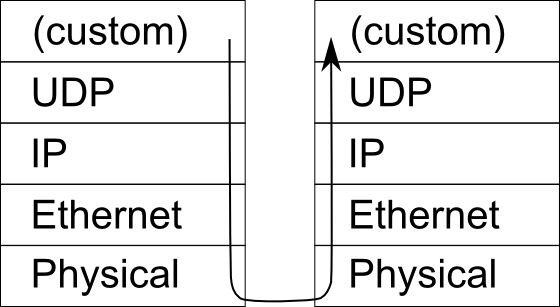 80
17
22
See Chapter 3: Transport Layer
SE-2811
Dr.Yoder
10
[Speaker Notes: 80 - HTTP
17 - Quote of the Day
22 – SSH]
UDP Client in Python
import socket # All socket code needs this
client_socket = socket.socket(socket.AF_INET, 				socket.SOCK_DGRAM)
# message must be bytes or bytearray, not str
client_socket.sendto(message, (server_name, 				server_port))client_socket.close()
See Chapter 2: Application Layer
11
[Speaker Notes: In the slides that follow, italic variables are ones that are not included in this example.]
UDP Server in Python
server_socket = socket.socket(socket.AF_INET, 						socket.SOCK_DGRAM)
server_socket.bind((server_interface,
                                 server_port))
message,client_address = server_socket.
                                           recvfrom(1500)server_socket.close()
See Chapter 2: 
Application Layer
12
[Speaker Notes: # 1500: Maximum size of packet in most networks

To demo: Blocking and non-blocking behavior of recvfrom() method

To demo: queueing behavior of UDP messages

Is queuing guaranteed, rather than merging? I think so.
http://stackoverflow.com/questions/22519247/for-how-long-do-the-recv-functions-buffer-in-udp

Are packets guaranteed to make it through?
No]
TCP features
Stream of data:
Guaranteed delivery
In-order delivery
Multiple connections through same server port
See Chapter 2: Application Layer
13
[Speaker Notes: Exactly like UDP, but adds these features]
Transport Layer Protocols
UDP
TCP
User Datagram Protocol
App sees datagrams
Built on IP datagram
Simply passes packet to network layer
Packet may not arrive
May reorder packets
Provides checksum
Connectionless
Transport Control Protocol
App sees streams
Built on IP datagram
Breaks stream into packets and reassembles
Guaranteed delivery
Stream remains in order
Provides checksum
Maintains multiple connections through the same port
14
TCP demultiplexing
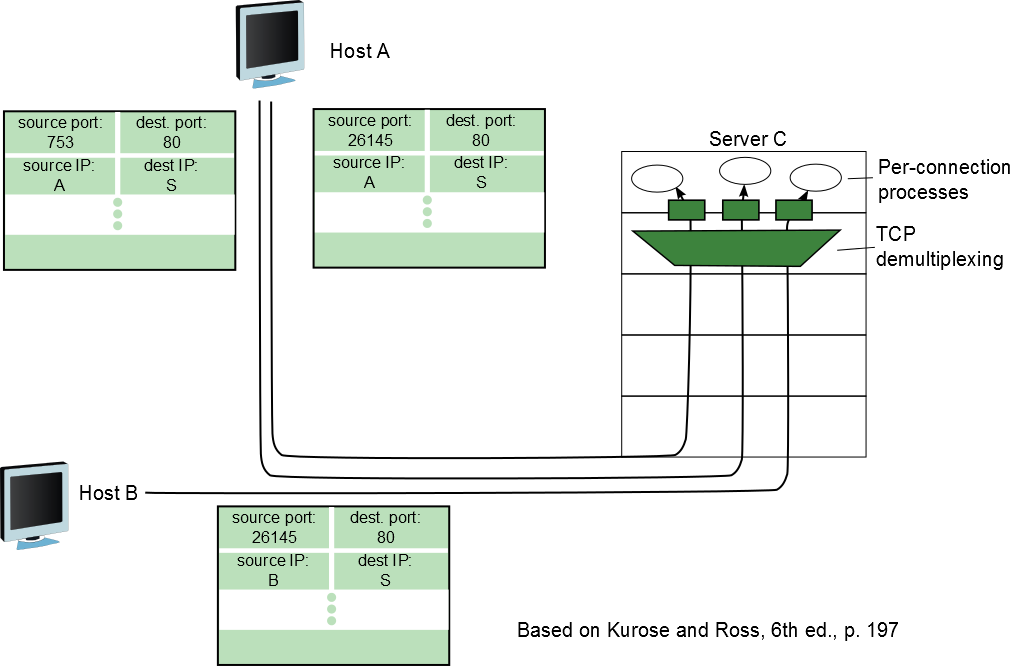 7th edition: p. 199, Fig 3.5, Sec. 3.2
15
TCP Client in Python
tcp_socket = socket.socket(socket.AF_INET, 				socket.SOCK_STREAM)
tcp_socket.connect((server_host,server_port))
tcp_socket.sendall(message)
response = tcp_socket.recv(response_size)
tcp_socket.close()
See Chapter 2: Application Layer
16
[Speaker Notes: Note: response_size is NOT the size of the internal buffer used to store received data.  Whatever information the sender says will be stored in a large buffer on the local machine.  Instead, it is the maximum size of response (in bytes)

18q1: sendall added after class]
TCP Server in Python
listen_socket = socket.socket(socket.AF_INET, 				socket.SOCK_STREAM) listen_socket.bind((listen_interface,listen_port))
listen_socket.listen(1) # Num of conn. to accept
data_socket, sender_address = listen_socket.
							 accept()
data = data_socket.recv(response_size)
data_socket.sendall(response_data)
data_socket.close()
listen_socket.close()
See Chapter 2: Application Layer
17
[Speaker Notes: 18q1: sendall added after class]
TCP connection
listen_socket.bind((listen_host,listen_port))
What python type is (listen_host,listen_port)?
listen_host can be empty string ('') to listen on all interfaces
Department offices example
CS2911 Dr. Yoder
18
[Speaker Notes: 17q1: added after morning class: "Instead of data_socket.recv, simply use the next_byte calls you already have in your code."]
Acknowledgement
This course is based on the text
Computer Networking: A Top Down Approach 7th edition Jim Kurose, Keith RossAddison-Wesley
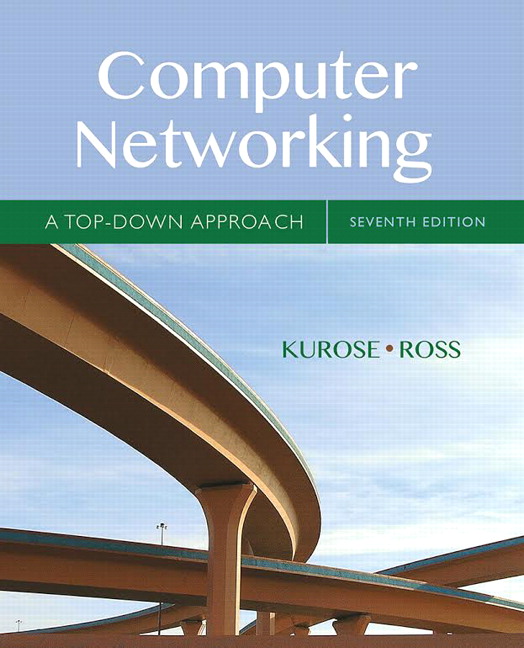 SE-2811
Dr. Josiah Yoder
19
[Speaker Notes: Book image added later]